The 6th EAHSC
Prevalence, Aetiology, and Antimicrobial Susceptibility Patterns of Urinary Tract Infection Amongst Children Admitted at Kilimanjaro Christian Medical Centre, Moshi
Joshua G Gidabayda, Rune Philemon,Mohammed S Abdallah, Aliasgher, M Saajan,Theresia Temu,  Ipyana Kunjumu, Blandina T Mmbaga,  Levina J Msuya

Kilimanjaro Clinical Research Institute, Moshi, Tanzania
Kilimanjaro Christian Medical Center, Moshi, Tanzania
Kilimanjaro Christian Medical University College, Moshi, Tanzania
Introduction
UTIs  occur in 
10% of all febrile children, 
13.6% of febrile infants, and 7% of febrile newborns
In Tanzania; prevalence range from 16.7% to 39.7%
A variety  of  bacteria  causes  UTIs, in particular E. coli, K. pneumoniae
UTIs respond well to antimicrobial treatment, 
Increasing resistance amongst organisms
Objective
To identify prevalence of UTI, etiology and antimicrobial susceptibility patterns of UTI amongst children admitted at pediatric ward at Kilimanjaro Christian Medical Centre (KCMC) in Moshi Tanzania
Methodology
Hospital based cross sectional study at KCMC

 Children aged 2 months to 14 years 

Demographic and clinical characteristics 

Two urine specimens for spot testing and culture 

SPSS version 20 (SPSS Inc., Chicago, IL, USA)
ResultsFigure. 1 number of participants and test results
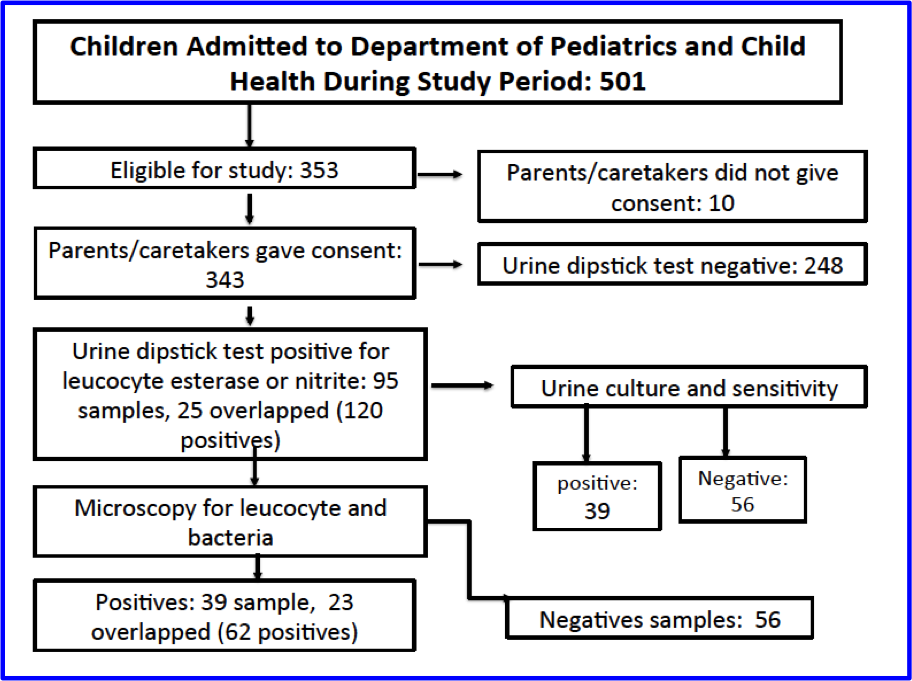 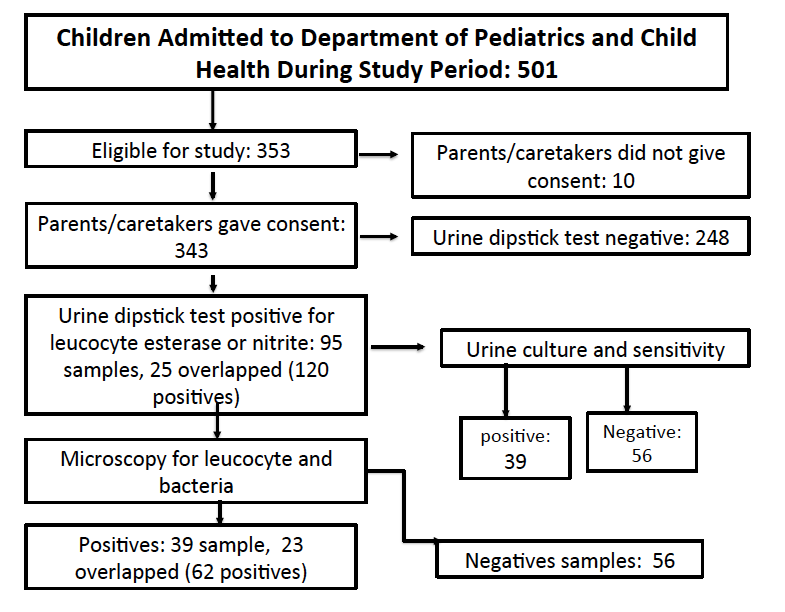 Prevalence and risk factors
UTI  confirmed by culture in 11.4% (39/343)
Higher prevalence 
Female children 17% vs 7.7%
children less than 24 months old 14.5 vs 9.2%
Female sex: OR 2.46, 95% CI, 1.25-4.86
Leucocytes esterase: OR 32.0, 95% CI, 12.03-86.18 )
Nitrate in urine dipstick, OR 5.87, 95% CI, 3.44-3.65)
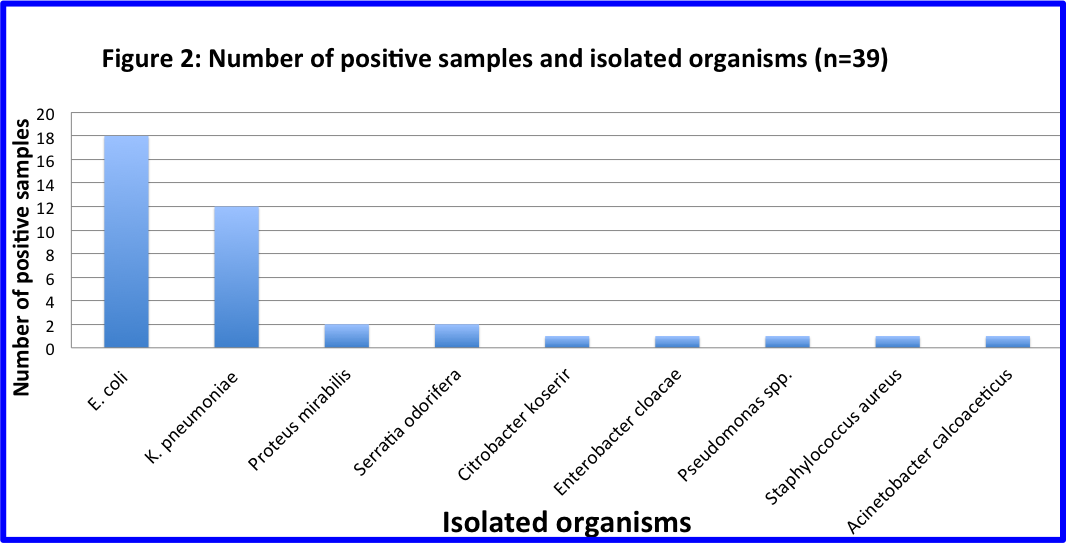 Table 1: Antimicrobial Susceptibility Pattern of the isolated organisms (N39)
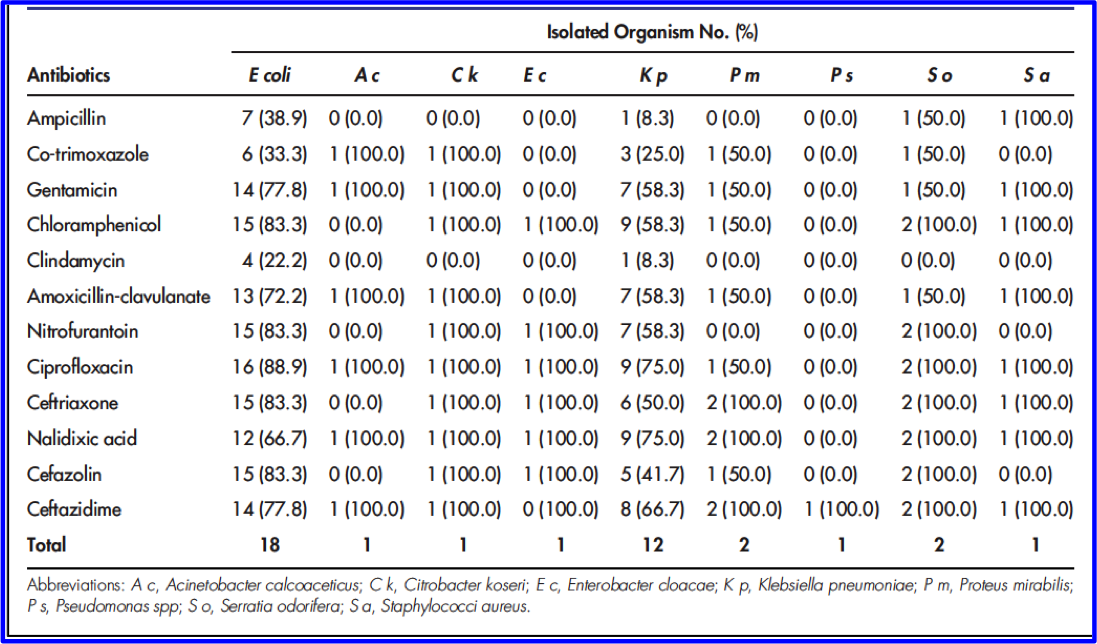 Conclusion
UTIs common conditions affecting children
 
Children younger than 24 months and females

Commonest aetiological bacterial pathogens  E coli (46.2%) and K pneumoniae (30.8%) 
Low susceptibility: ampicillin, cotrimoxazole, clindamycin 
Moderate  to ciprofloxacin, ceftriaxone, and gentamicin and nalidixic acid, and ceftazidime.
 
 A need for monitoring of antibiotics use for UTIs 

Urine culture and antimicrobial sensitivity
Acknowledgement
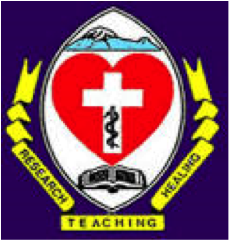 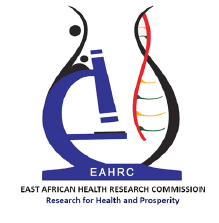 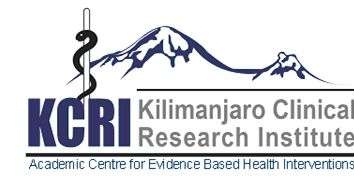 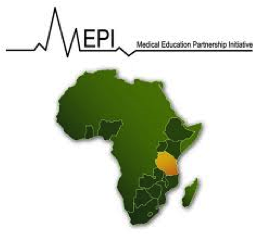 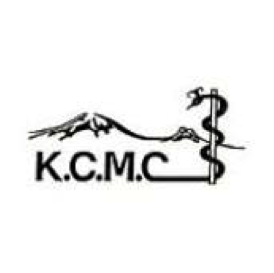